Weather radar data requirements for climate monitoringAOPC Task Team on the use of weather radar for climate studies
Overview of talk
Introduction and background of TT

Motivation

Results of survey on RADAR archives

Recommendation

Summary and next steps
GCOS AOPC 22 implemented task team
Member of TT Radar
 Andreas Becker, Germany
 Katja Friedrich, USA
 Rainer Hollmann, Germany
 Elena Saltikoff, Finland
 Bernard Urban, France
 Caterina Tassone, WMO
7.3.2018
GCOS AOPC-23
3
TT objectives
Terms of reference for TT
Define weather radar data requirements for climate monitoring, define relevant metadata, and define best practices. Propose key parameters to be used for climate monitoring. Identify procedures for quality control of radar data specifically for climate applications.
Archives: Assess the status of existing international and national archives, including their accessibility, extent and quality.  
Provide guidance how to organize proper and standardized storage and user interface of local radar data and metadata for eventual reprocessing at a later stage to support climate monitoring.
Suggest procedures for handling historical data. 
Raise awareness and promote co-ordination of use of radar data for climate monitoring.
7.3.2018
GCOS AOPC-23
4
Motivation
During the last decade some activities took place to use RADAR to build climatologies (e.g. in Germany)
The WMO CCl TT URSDCM prepared an overview of existing climatologies
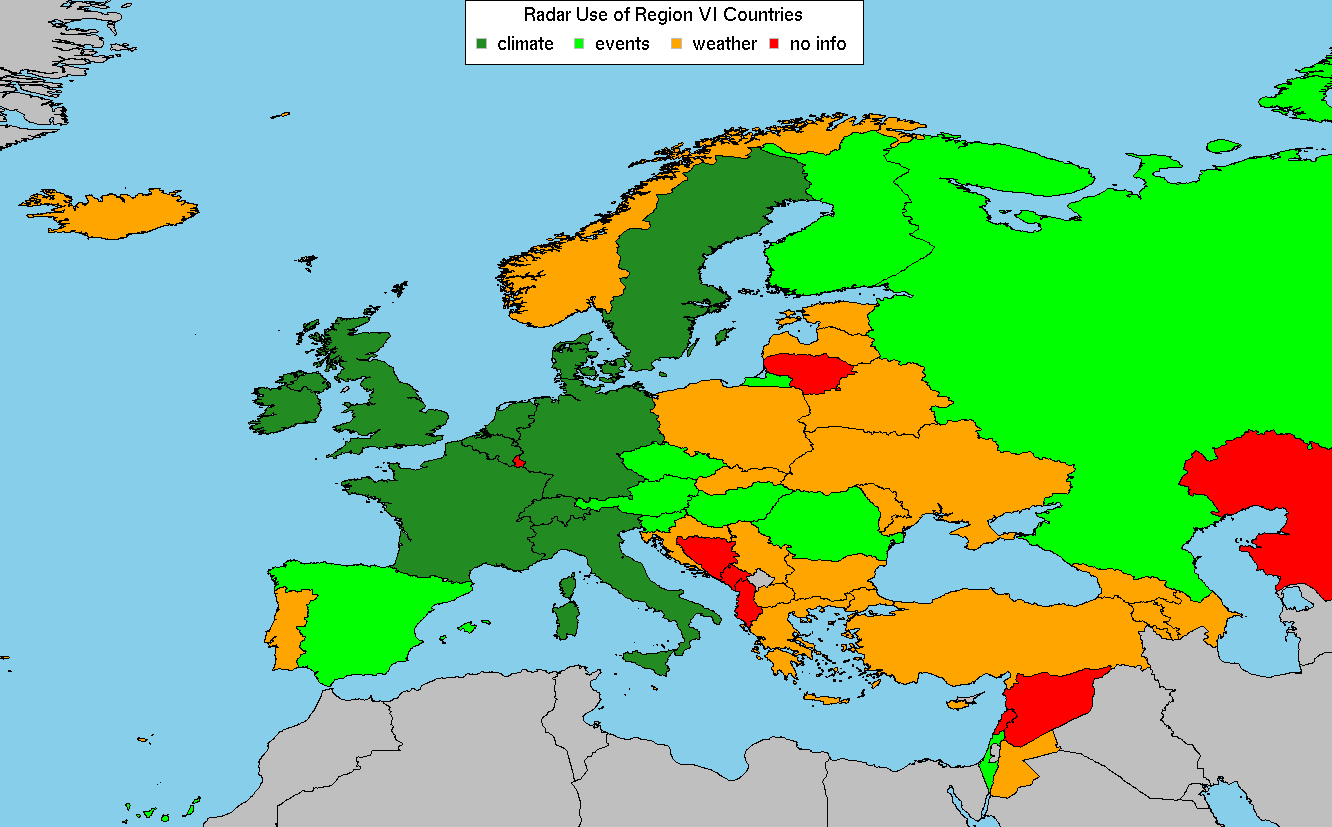 Doc v1.1 : Availability for Europe, 
Later updates include other WMO regions
GCOS AOPC-23
Motivation: Example Application (Germany)
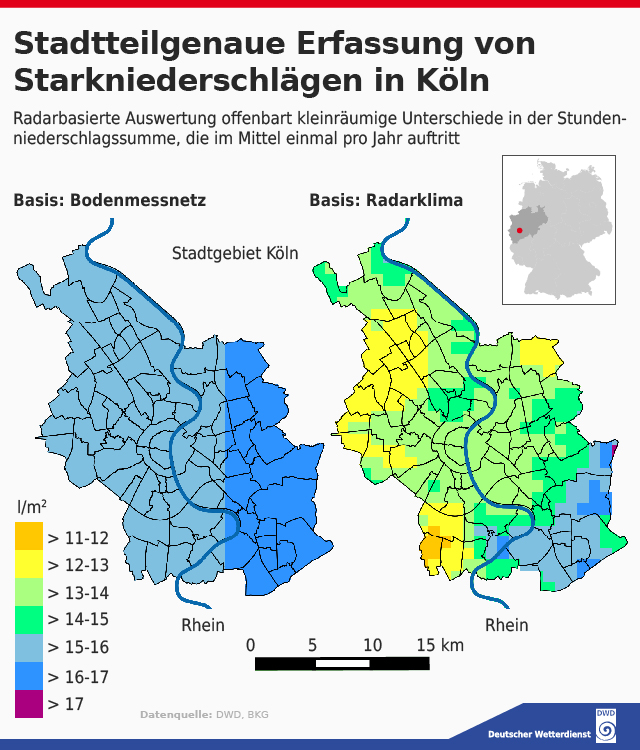 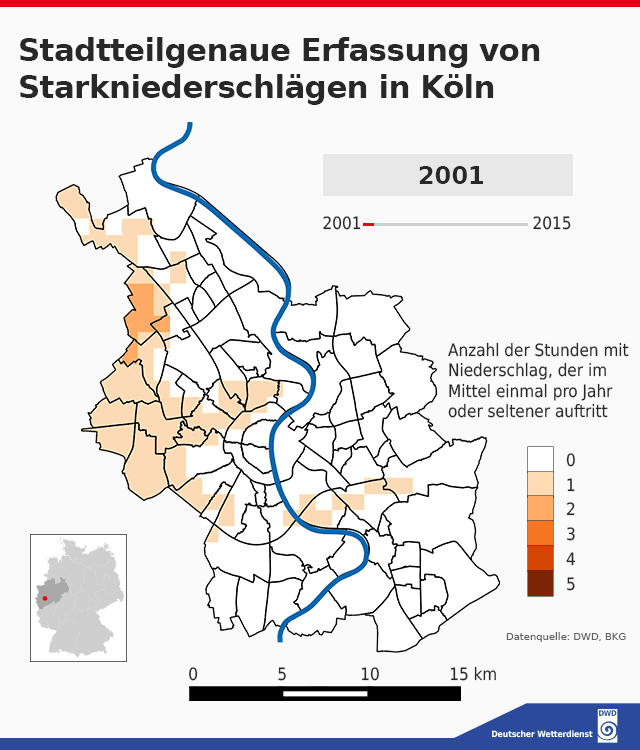 Klimadaten und Darstellung: © DWD 2016
Geobasisdaten: © GeoBasis-DE/BKG 2014
Köln-PLZ-Gebiete: CC BY 3.0 DE, www.off enedaten-koeln.de
GCOS AOPC-23
6
Motivation
During the last decade activities took place to use RADAR to build climatologies (e.g. in Germany)
The WMO CCl TT URSDCM prepared an overview of existing climatologies
Upgrades of RADAR systems itself allow now for much more applications than before 
 To study 3D structure of the atmosphere, and phenomena such as hail and tornadoes
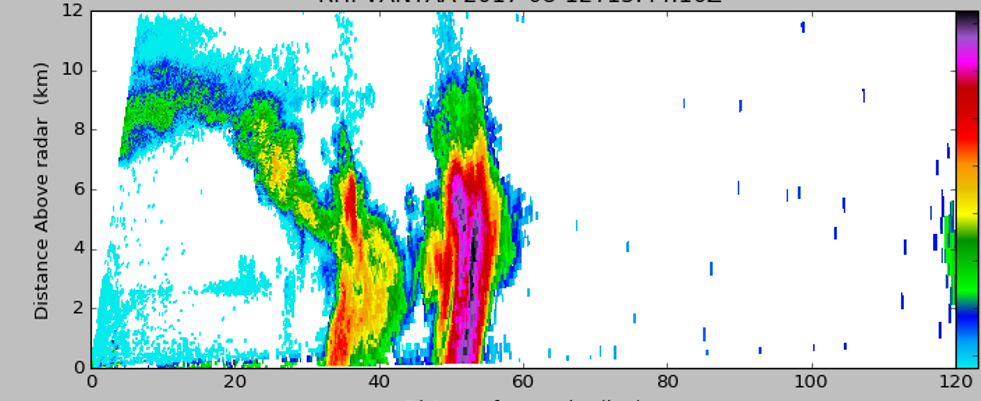 GCOS AOPC-23
Definition: Level 2 for RADAR
Level 2 is defined as: ”Derived radar variables or moments (reflectivity, radial velocity, differential reflectivity, etc.) at full resolution after aggregation, after filtering.  
Also, known as “volume scan data”.” by IPET-OWR.

It is acknowledged, that single polarization radars cannot provide ZDR, RhoHV or PhiDP and that VRAD and WRAD are available only for Doppler radars.
7.3.2018
GCOS AOPC-23
8
Definition of key parameters
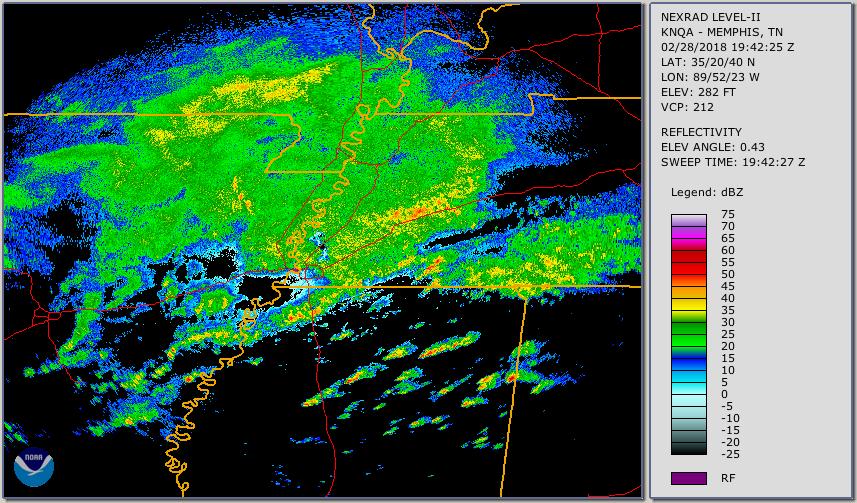 Key parameters for Climate applications are:

Horizontal Reflectivity (ZH)
Radial Velocity (VRAD)
Spectrum Width (WRAD)
Differential Reflectivity (ZDR)
Correlation Coefficient (RhoHV)
Differential phase (PhiDP)
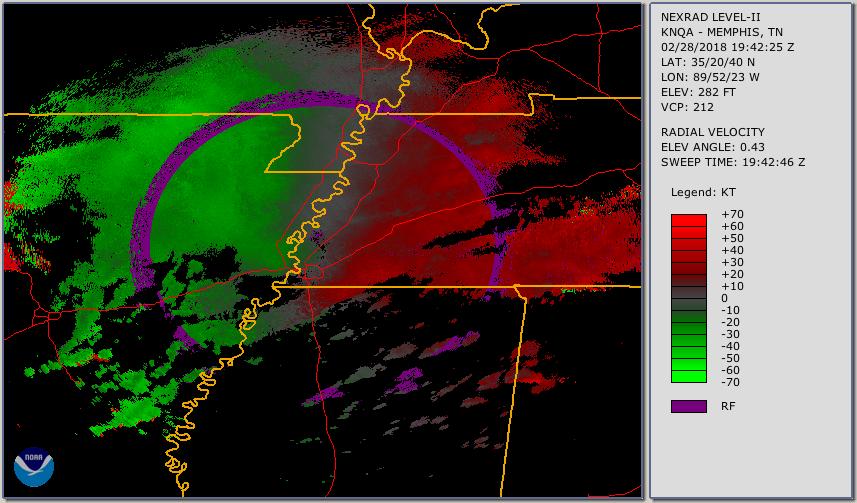 GCOS AOPC-23
Metadata: Key issue
In general, the metadata needed for climate monitoring are no different from those for other applications. However, from the point of view of climate monitoring, it is crucial to keep track of the history of changes.

Two metadata sets could be defined: 
minimum requirement to enable adequate use,
goal requirement  which is recommended for any radar data intended for use in climate monitoring. 
These need to be harmonized to IPET-OWR and TT-WRDE
7.3.2018
GCOS AOPC-23
10
History of metadata
Special attention should be paid for saving the history of metadata.  
Because a lifetime of a radar is 10-20 years, most climatologically interesting time series would be containing data from different instruments at the same places. 
Even if the instrument has not been replaced, typically several upgrades have been implemented, so the present metadata is not describing the oldest data. 
Dates and types of major changes (such as from non-Doppler to Doppler, from single pol to dual pol) should be indicated carefully.
7.3.2018
GCOS AOPC-23
11
Survey performed
Responders
7.3.2018
GCOS AOPC-23
12
Results of Survey
Results of Survey
Do you have Radar data?
Is the data available for researcher outside your institute?
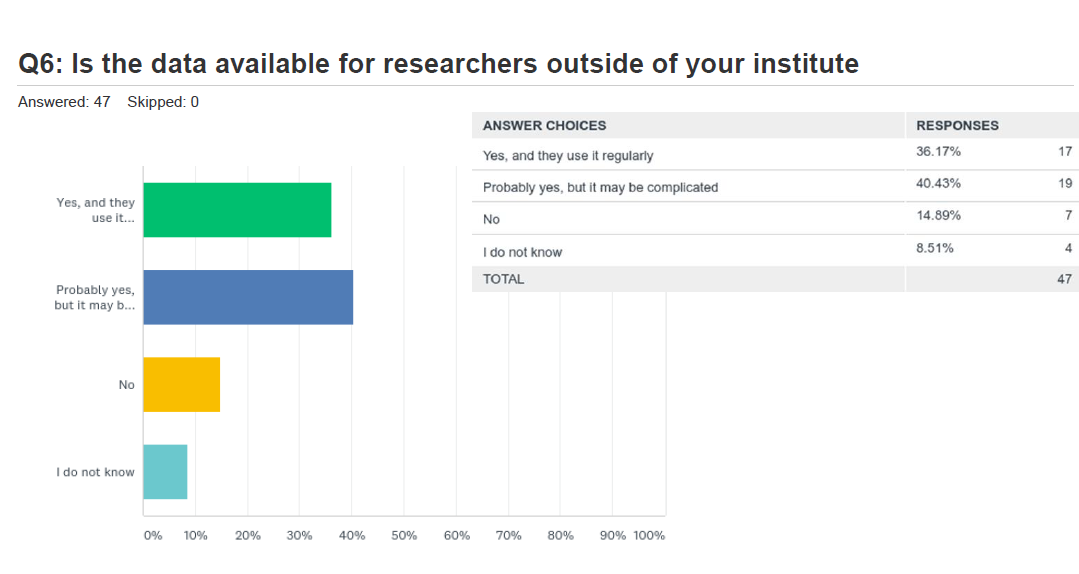 23 institutes  have data since 2005
20 institutes  have data even earlier
Yes, in nearly all cases (only 7 say „no“
7.3.2018
GCOS AOPC-23
13
Results Survey (2)
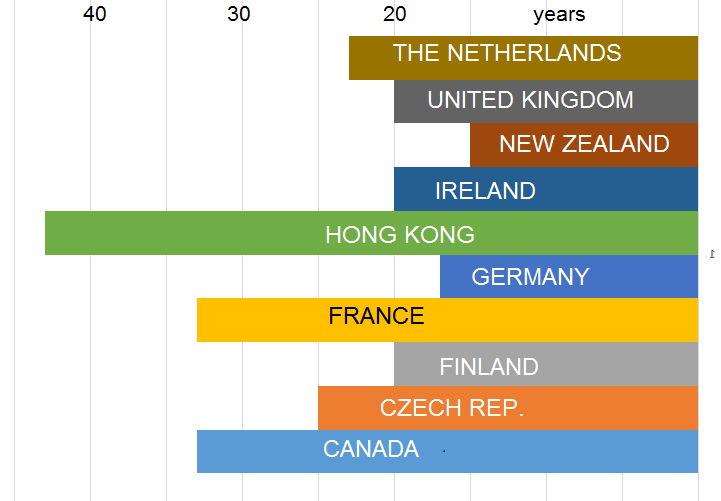 7.3.2018
GCOS AOPC-23
14
Recommendation: Save the full volume
To study 3D structure of the atmosphere, and phenomena such as hail and tornadoes
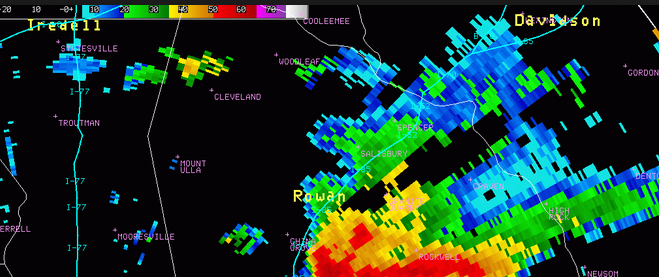 NOT THIS
7.3.2018
GCOS AOPC-23
15
Full volume information
Full volumes do not consume so much disk space
The atmosphere has lots of empty space, and it packs really well
7.3.2018
GCOS AOPC-23
16
Recommendation
GCOS AOPC  is invited to discuss and endorse this recommendation  for CBS TC and CCl (tbc)
Member of WMO should consider to save and archive the following  RADAR parameters in first place to support future evolving climate applications 
Radar parameters (e.g., reflectivity in dBZ NOT accumulated rainfall rate in mm)
3-dimensional volume scans in the highest resolution possible 
History: Log of changes of important metadata (e.g., upgrades to Doppler).
7.3.2018
GCOS AOPC-23
17
Summary and next steps
The task team is working of 4 other deliverables:

 Inventory of existing archives
 Guidance how to facilitate user access and preservation of data 
 Recommendation how to handle historical data
 A manuscript for BAMS and or WMO Bulletin to raise awareness
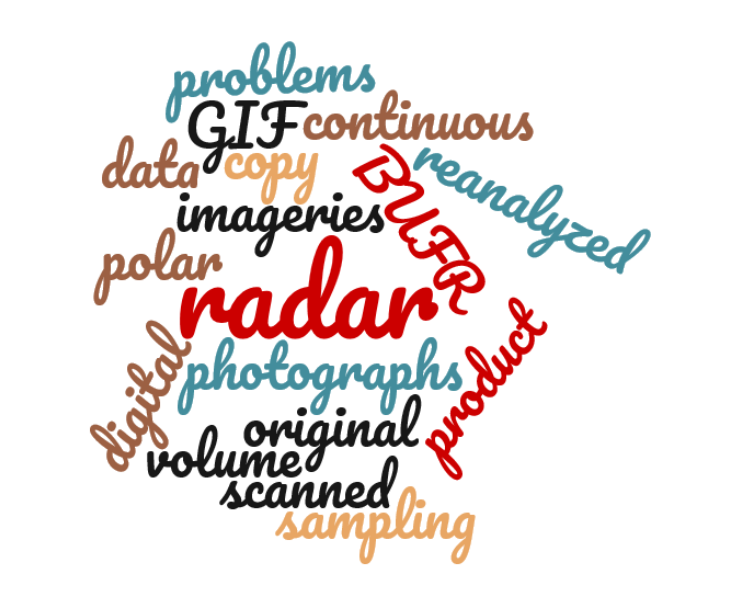 Words from the comments  of owners of log time series
7.3.2018
GCOS AOPC-23
18